Welcome back to Economics Club!
11/11  Introductory Meeting
[Speaker Notes: Serene]
Agenda
01
02
03
Meetings
What do we do?
NEC
04
05
06
Points
Lesson
Kahoot!
[Speaker Notes: Faith]
Meeting Dates
2nd and 4th Friday of each month
After school in Ms. Zengel’s room (4-215)
Typical Meeting Outline
Updates
Lesson
Fun Activity
Snacks! :)
[Speaker Notes: Mira]
What do we do?
Competitions
Lessons
Activities
Group activities
Games
Kahoots
Jeopardy
NEC activities
Bi-weekly lessons on different economics topics!
National Economics Challenge (main competition)
Potentially others!
[Speaker Notes: Faith]
National Economics Challenge
A national economics competition for high-schoolers 
2 divisions: 
Adam Smith
David Ricardo 
Teams of 3-5 students 
3 rounds: 
State (March - May): at school 
National Semi-Finals (May): at school 
National Finals (May): somewhere different every year (i.e. NYC) 

Start thinking about who you want on your team!
[Speaker Notes: Hannah]
Membership Points System
Active membership - 15 pts (subject to change)
1 point per general meeting
5 points for NEC
1 point for 1 t-shirt design
2 points for 2+ t-shirt designs
[Speaker Notes: Mira]
Become a Member
There are NO DUES!!!
T-shirts will be a separate cost if you wish to get one later
Scan the QR code to apply!
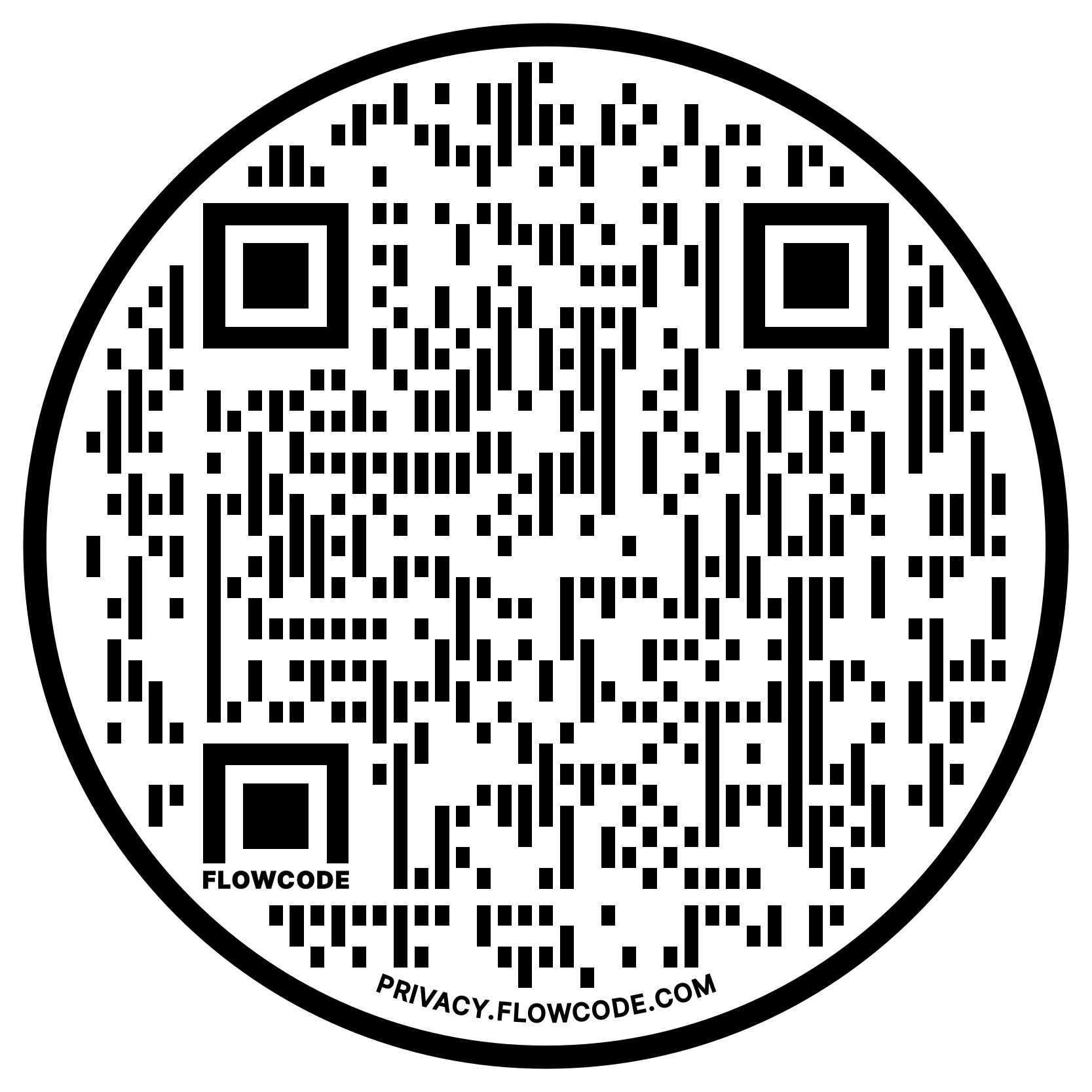 ‹#›
‹#›
[Speaker Notes: Mira]
T-shirts
Front & back design
1 t-shirt design = 1 membership point
2+ t-shirt designs = 2 membership points
Must be a white design (to go on a maroon or navy shirt)
If possible, please submit this as a transparent background image, if not that’s okay though!
Econ/club-related
Submit them to phueconomics@gmail.com with your name in the email as well, thank you!
[Speaker Notes: Faith]
What is Supply?
Supply is the different quantities of goods that sellers (suppliers) are able to sell (produce) at different prices.
Quantity Supplied is the specific quantity of a good that producers are willing to sell at a certain price at a certain point in time.

What is the Law of Supply?
There is a DIRECT relationship between price and quantity supplied.
[Speaker Notes: Serene]
Graphing Supply
A supply curve is a graphical representation of a supply schedule
The supply curve is upward sloping, showing the direct relationship between price (y-axis) and quantity supplied (x-axis)
When looking at the supply curve, we assume all other factors are constant, or ceteris paribus
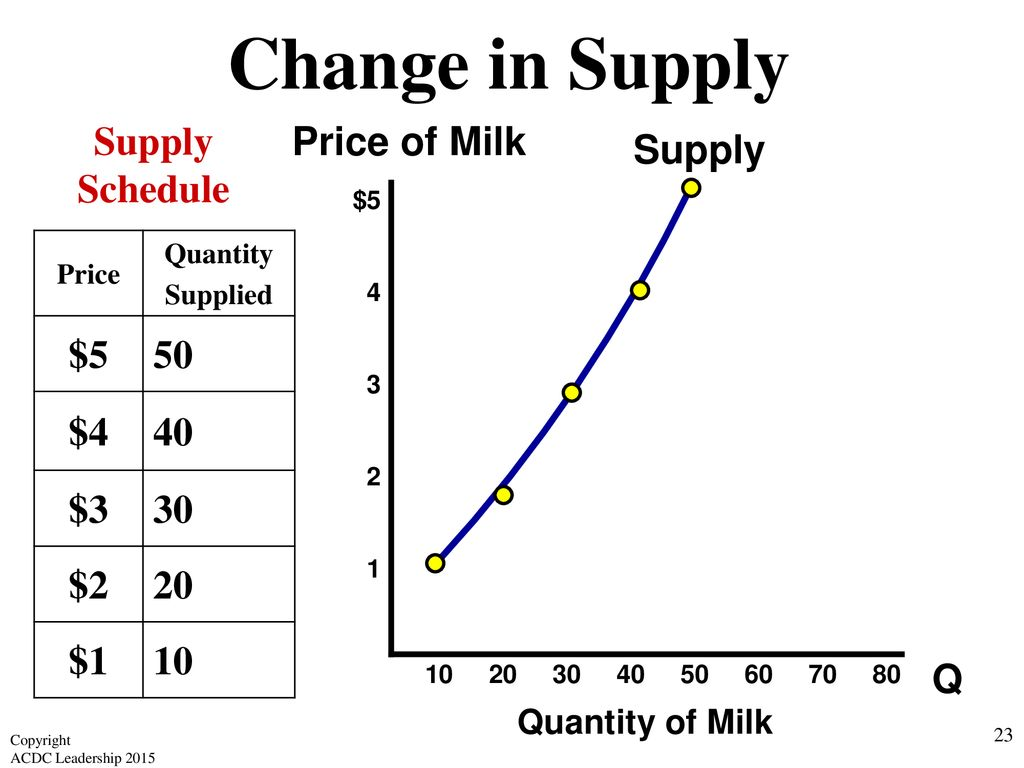 [Speaker Notes: Serene]
Shifters of Supply
Resource (availability/cost)
Other goods’ price
Taxes, subsidies, gov. regulation
Technology (productivity)
Expectations of the producer
Number of firms in the industry

Remember the acronym ROTTEN!
[Speaker Notes: Serene]
What is Demand?
The quantity of a good or service that consumers are willing and able to buy at given prices during a period of time.
Example: You are able to purchase canned beans, but you aren’t willing to buy them then you do not demand them.
Quantity Demanded is the specific amount of a good or service that people are willing to buy at a particular price at a particular point in time.
What is the Law of Demand?
There is an INVERSE relationship between price and quantity demanded.
[Speaker Notes: Hannah]
Why does the Law of Demand Occur?
The Substitution Effect
If the price goes up for a product, consumers purchase less of that product and substitute it with another product.
Pizza Hut vs. Domino’s
The Income Effect
If a product’s price decreases, the consumers’ purchasing power increases, allowing them to purchase more.
3. 	Law of Diminishing Marginal Utility
Utility = Satisfaction
The more you buy of ANY GOOD the less satisfaction you get from each new unit consumed.
Therefore, consumers are only willing to buy more, if the price falls.
[Speaker Notes: Hannah]
Shifters of Demand
Tastes/preferences
Related goods/services
Income
Buyers (number of them)
Expectations of price

Remember the acronym TRIBE!
[Speaker Notes: Hannah]
Bingo!
Good luck! :)
[Speaker Notes: Serene]
Contact Information
Email: phueconomics@gmail.com
Website: phuhseconomics.weebly.com/
Remind: @phuecon
Instagram: @phueconomics
Questions?!?!
Ask Away!!!
[Speaker Notes: Serene]
Thank You!
Next Meeting on 12/9 (2nd Friday)!!
[Speaker Notes: Serene]